TP-2021-0043-Status_on_Edge_Computing_whitepaper
Status on Edge ComputingWhite paper
JaeSeung Song (KETI)
1
Motivation and Background
There was an interest between oneM2M and ETSI ISG MEC to support interworking
From oneM2M perspective, it would be good to place oneM2M platform instance to a place where MEC is running. The following two features allows this to happen: 
Software Campaign 
Enhanced resource announcement 
Status of joint whitepaper work
Started on Mid of 2019
Targeted on End of 2019
There was some delay and Covid-19
Feb. 2021: A first draft was shared to interesting members both oneM2M and ETSI ISG MEC
April. 2021: No one can provide feedback from ISG MEC
Progress & Plan
Feedback from the contact in MEC
Not sure about ETSI MEC ISG position about the relationship with oneM2M
Group’s interest has been changed
Their leadership is also changing

Possible options
Option 1: Publish the whitepaper without MEC
Option 2: Start over again for the collaboration with MEC
Option 3: Rewrite a whitepaper with 5G and oneM2M interworking via Edge Computing
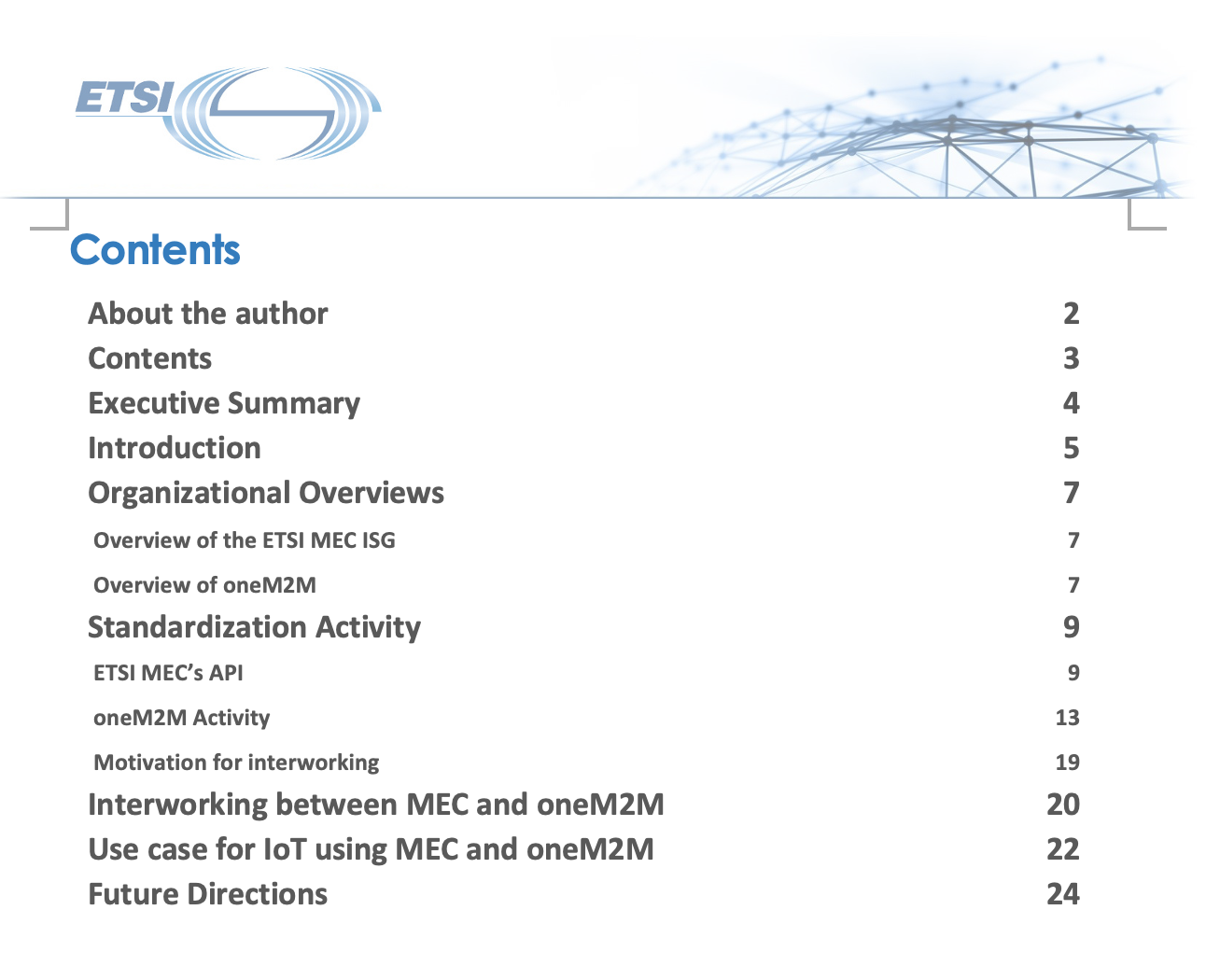 Progress & Plan
Ongoing discussion with IETF/IRTF on Edge Computing
IoT Edge Computing study going in on the IETF/IRTF
The “IoT Edge Challenges and Functions” draft is now prepared and under review. 
Editors of the draft (in particular from InterDigital and Daejeon University) show interest in the collaboration with oneM2M
Potential collaboration with IETF/IRTF could be good to consider
Set up a liasion relationship 
Share latest work on Edge Computing from both sides
Identify areas and topics of mutual interest
Thank you